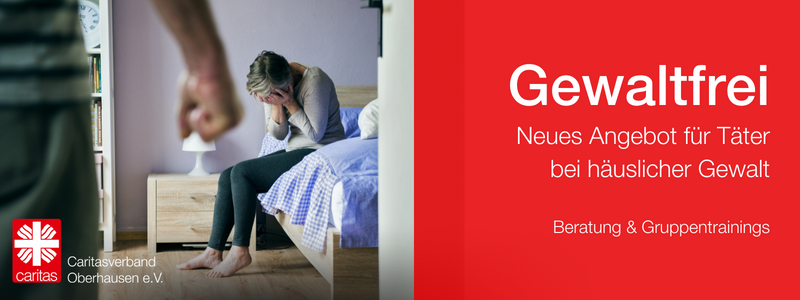 Gewaltfrei – 
Angebot für Täter bei häuslicher Gewalt
Ablauf des Angebots
Einstiegs- und Anamnesephase 
(Einzelgespräche, Veränderungsbereitschaft, Motivation)
Opferkontakt 
(Vermittlung an die kooperierenden Beratungsstellen)
Gruppensitzungen
(50 Stunden Gruppenarbeit mit 8 – 10 TN)
Follow – Up Gespräch 
(Reflektion des eigenen Handelns)
Zugang zum Angebot
Selbstmeldung
Institutionell zugewiesene Männer
Institutionell vermittelte Männer
Proaktive Informationsweitergabe durch die Polizei
Inhalt
Sicherheits- und Notfallpläne
Formen von Gewalt
Gewaltkreislauf
Zugang zu seinen Gefühlen
Erarbeitung von gewaltfreien Handlungsstrategien

… und vieles mehr
Ziele des Angebots
Unsere Haltung
Wir lehnen die Tat ab, treten dennoch dem Menschen wertschätzend gegenüber.


Täterarbeit ist Opferschutz!
Kooperationspartner
Aktuelle Fallzahlen
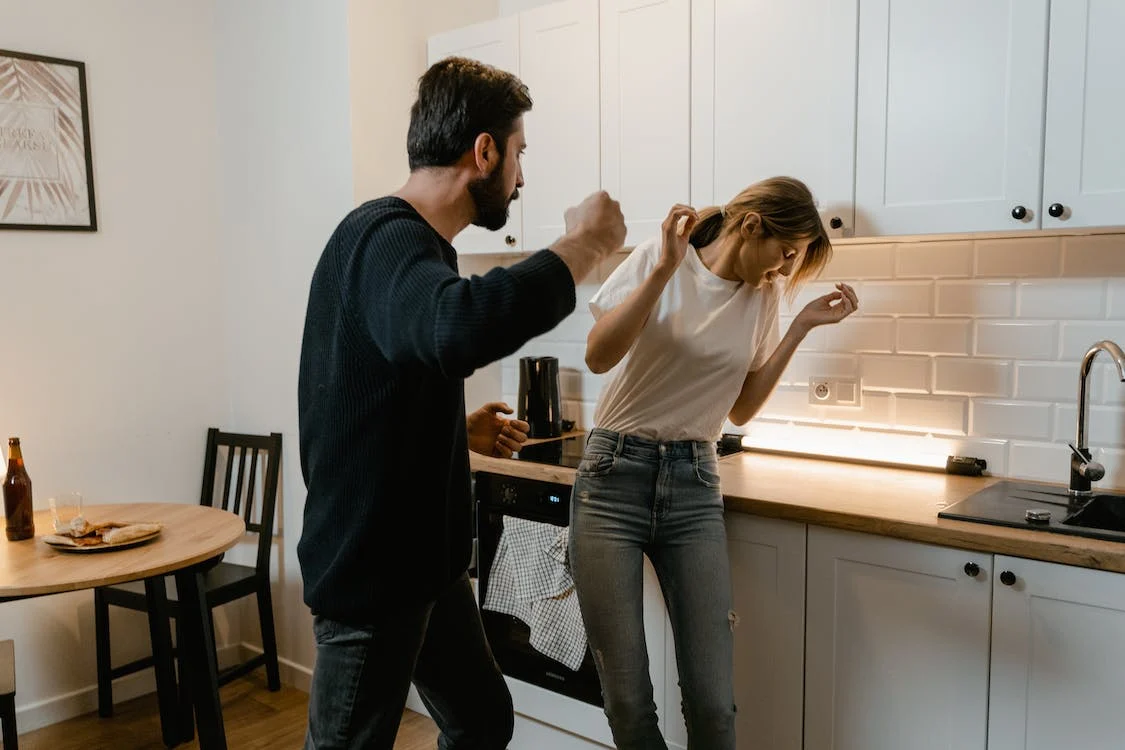 „Nur der Täter kann die Gewalt beenden, Geschädigte können ihr allenfalls – wenn sie Glück haben – entfliehen/ausweichen.“